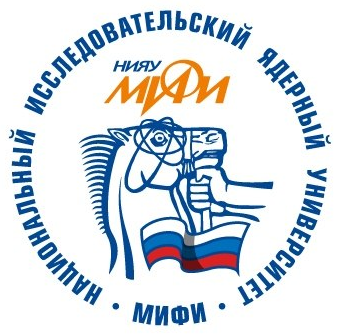 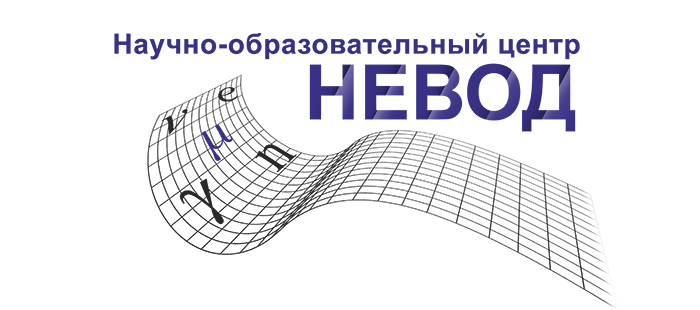 Восстановление параметров ШАЛ с помощью нейронных сетей по данным установки НЕВОД-ШАЛ
Международная молодежная школа-конференция по ядерной физике и технологиям
Студент: Куринов К.О.
Научный руководитель: Амельчаков М.Б.
Установка НЕВОД - ШАЛ
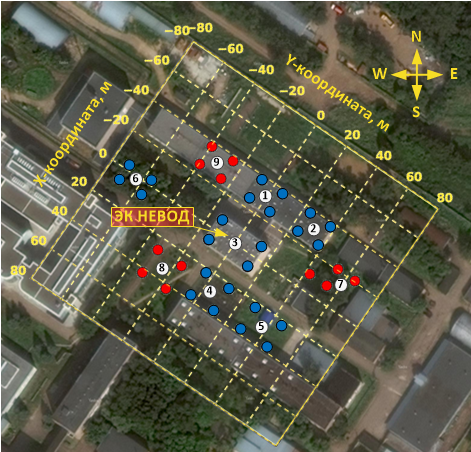 9 кластеров

характерный
размер кластера:
15 × 15 м2 

площадь установки:
104 м2

диапазон энергий:
от 1015 до 1017 эВ
slide 2/12
Цели и задачи
Восстановление параметров ШАЛ с применением нейронных сетей.
Сравнение с Методом максимального правдоподобия (ММП).
slide 3/12
Нейронная сеть
Нейрон (перцептрон) — это вычислительная единица, которая является композицией сумматорной функции и некой активационной.
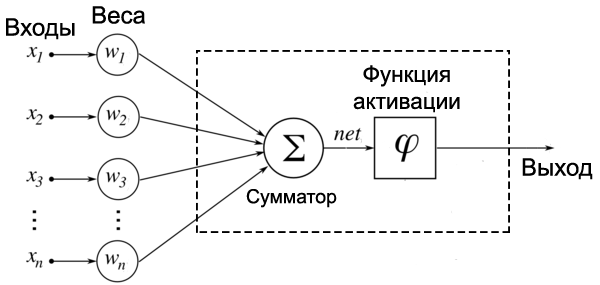 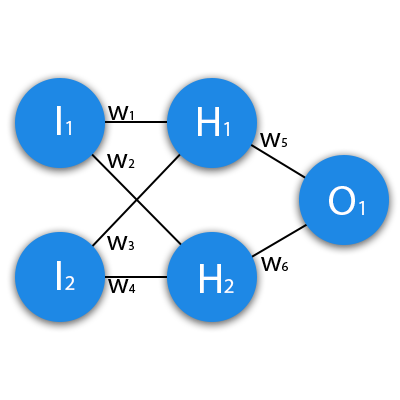 Рис 1. Перцептрон.
Рис 2. Нейронная сеть
slide 4/12
Описание моделированных выборок
МК генератор: CORSIKA, модель а/в (QGSJET-II-04), э/ф компонента – EGS4.
Обучающая выборка
Тестирующая выборка
slide 5/12
Архитектура нейронной сети
L2 - регуляризация
38 входных нейронов (кол-во частиц попавших в каждую ДС и углы прихода ШАЛ)
Двухслойная сеть для восстановления возраста и мощности, восьмислойная для восстановления оси ШАЛ.
Функция активации ReLU.
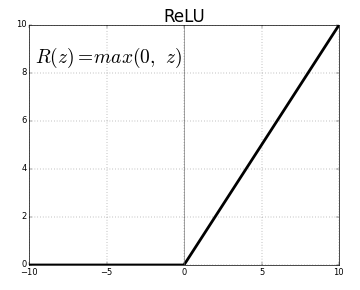 slide 6/12
Восстановление параметров ММП
где P(ni, Ni) – вероятность зарегистрировать ni частиц при ожидаемом значении Ni частиц, а k – количество подключённых ДС в установке.
Минимум функционала искался SIMPLEX методом
slide 7/12
Восстановлении мощности и возраста
ММП (Симплекс)
Нейронные сети
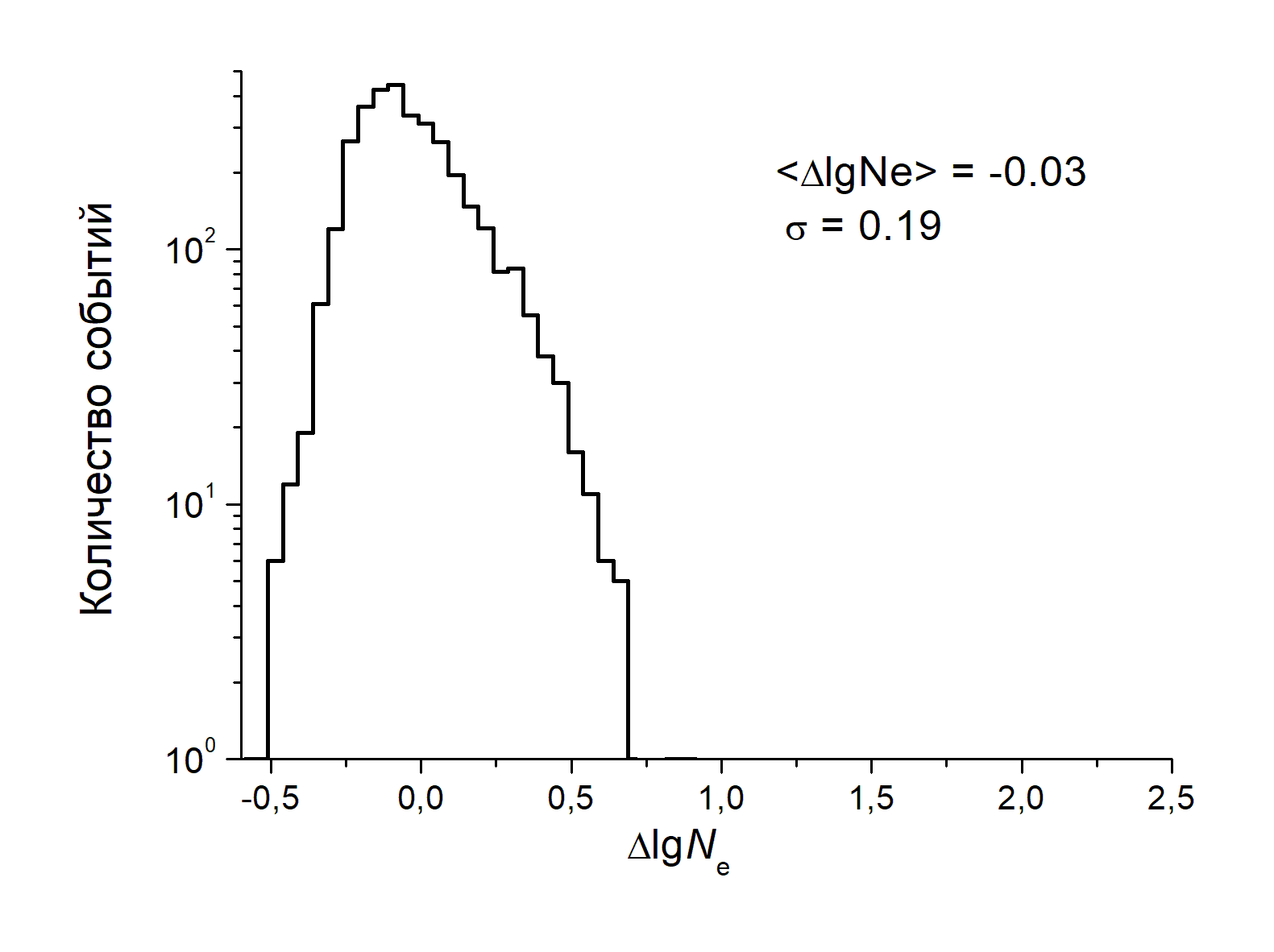 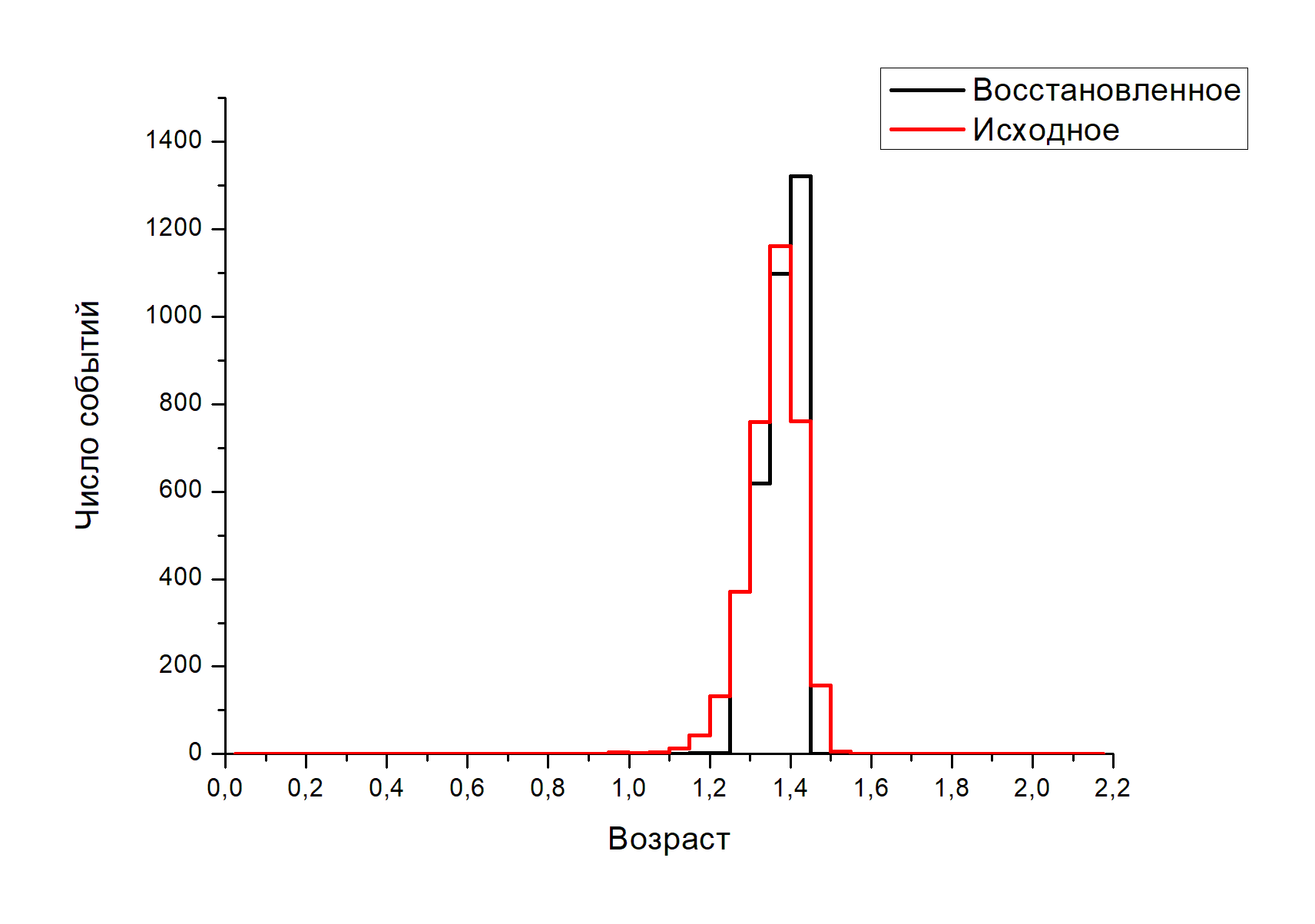 slide 8/12
Восстановление положения оси
Оси восстановленные за пределами установки
ММП (Симплекс)
Нейронные сети
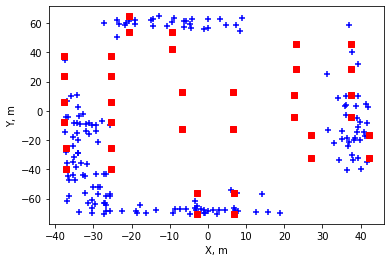 slide 9/12
Восстановление положения оси
Оси восстановленные за пределами установки
ММП (Симплекс)
Нейронные сети
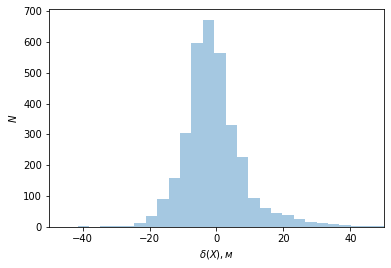 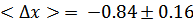 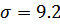 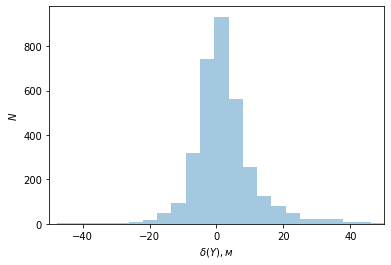 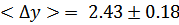 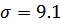 slide 10/12
Заключение
Мощность и возраст ШАЛ восстанавливают точнее нейронные сети. Координаты оси ливня же восстанавливаются хуже чем ММП, что возможно связано с недостаточно большой выборкой обучающих данных.
Время восстановления ММП при нахождении максимума SIMPLEX методом ~ 40 минут, нейронные сети же восстанавливают параметры ~ 1 секунды.
slide 11/12
Спасибо за внимание
slide 12/12